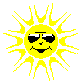 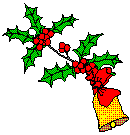 TOÁN
LỚP 3
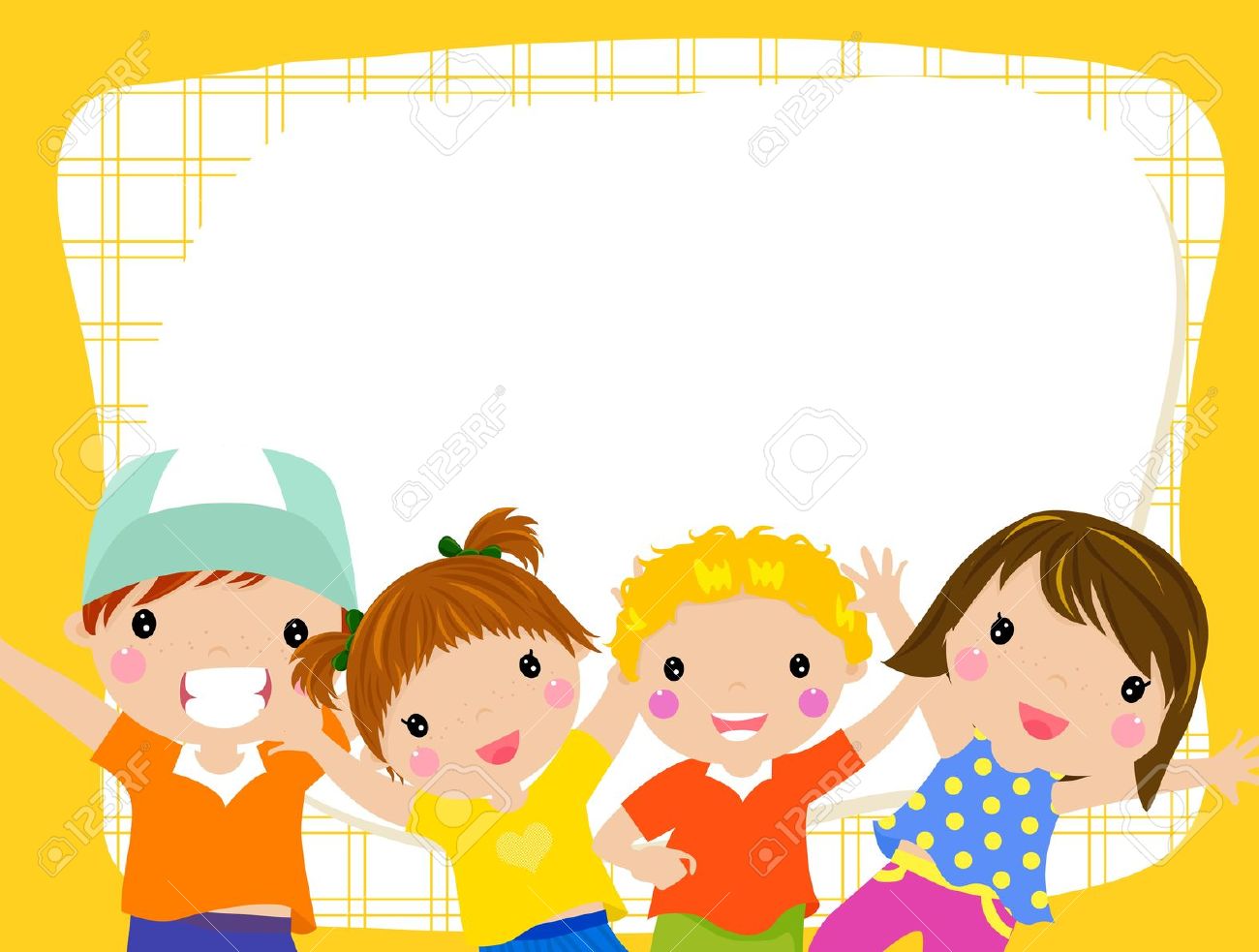 Thứ hai ngày 4 tháng 10 năm 2021
                           Toán
Nhân số có hai chữ số với số có một chữ số
(không nhớ - trang 21))
1/ Quy tắc nhân số có hai chữ số với số có một chữ số (không nhớ).
Ví dụ :
3 nhân 2 bằng 6, viết 6.
?
12 x 3 =
12
x
3 nhân 1 bằng 3, viết 3.
= 12 + 12  + 12
3
3
12 + 12
+ 12
6
3
=
24
=
36
Vậy:
12 x 3 =
36
Quy tắc nhân số có hai chữ số với số có một chữ số (không nhớ):
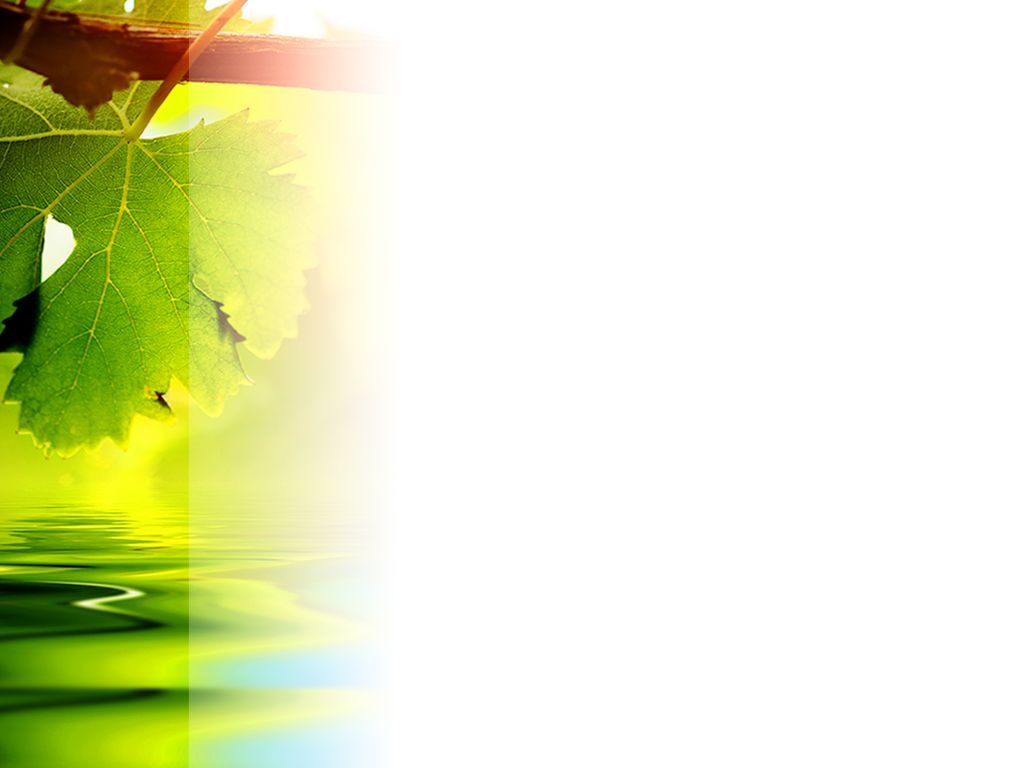 Bước 1: Đặt tính:
Đặt tính theo cột dọc,
viết thừa số có một chữ số dưới thừa số có hai chữ số,
sao cho các chữ số cùng hàng phải thẳng cột với nhau.
Bước 2: Tính:
Thực hiện tính:
Nhân từ phải sang trái,
nhân thừa số thứ hai với từng chữ số của thừa số thứ nhất.
1.Tính
24
22
11
33
20
x
x
x
x
x
3
4
2
4
5
48
88
99
80
55
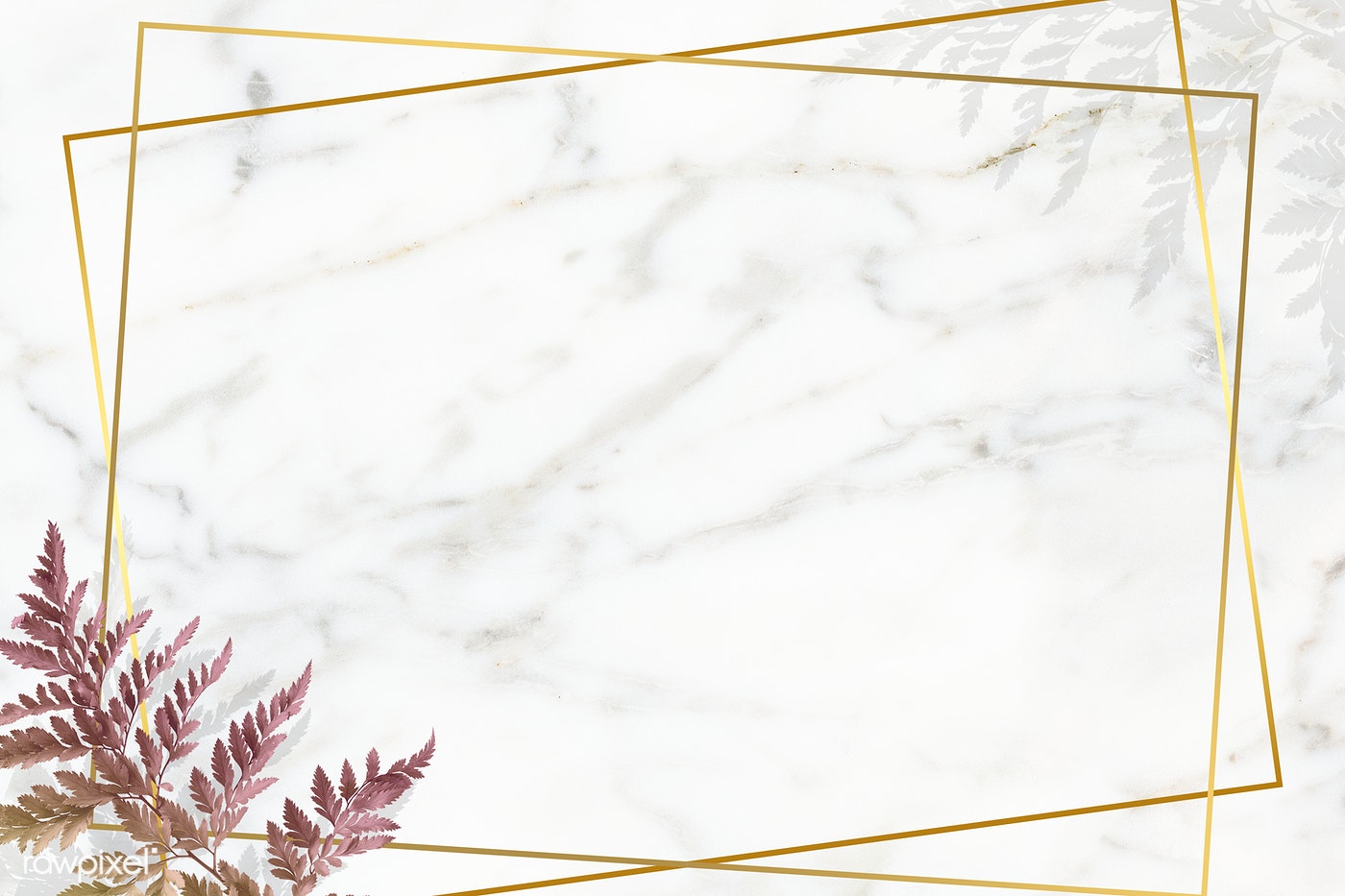 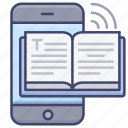 2.Đặt tính rồi tính:
42 x 2
13 x 3
32 x 3
11 x 6
42
13
1 1
32
x
x
x
x
3
2
6
3
9
6
4
9
8
3
6
6
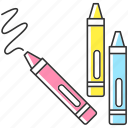 3.Mỗi hộp bút có 12 bút chì màu. Hỏi  4 hộp như thế có bao nhiêu bút chì màu?
Tóm tắt
Mỗi hộp: 12 bút chì màu
4 hộp    : … bút chì màu?
Bài giải 
Số bút chì màu trong 4 hộp là:
12 x 4 = 48 (bút chì màu)
Đáp số: 48 bút chì màu
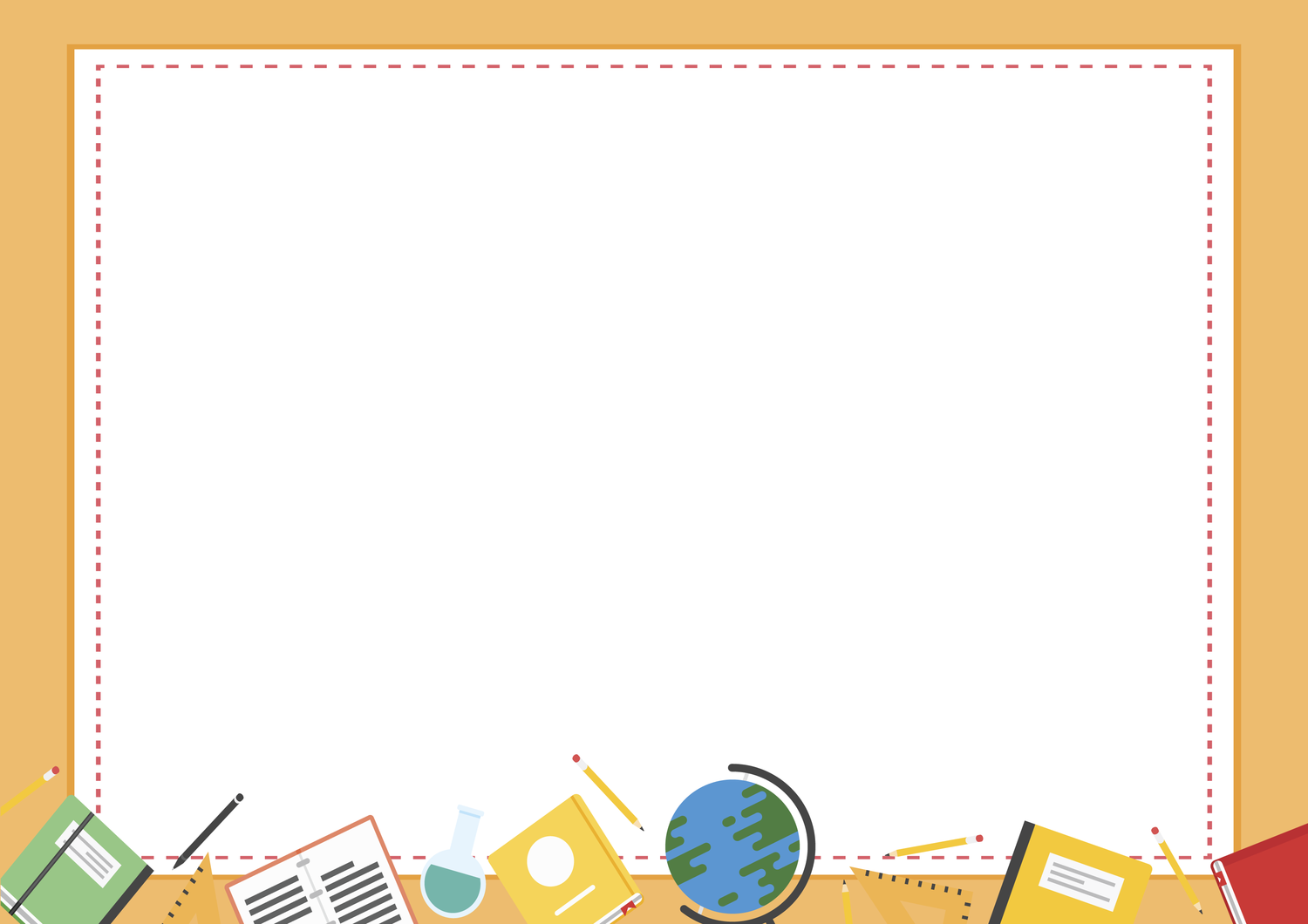 Dặn dò:
- Các em xem lại bài giảng này. 
- Chuẩn bị bài học sau: Nhân số có hai chữ số với số có một chữ số (có nhớ)- Luyện tập
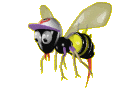 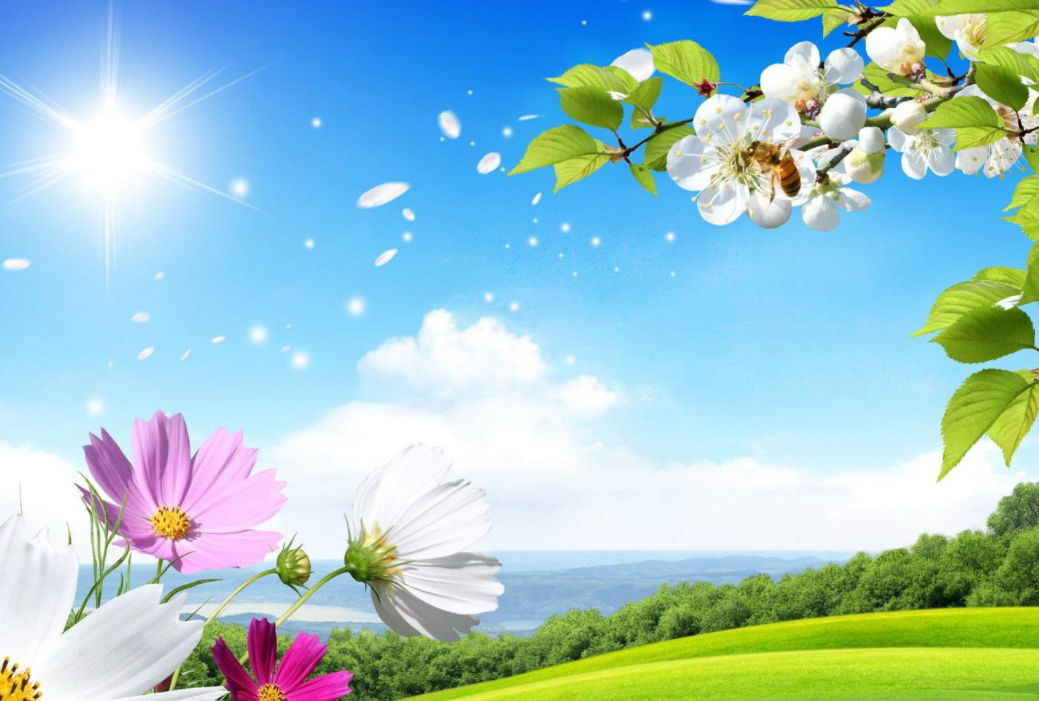 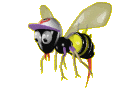 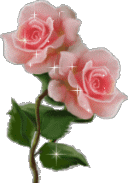 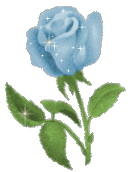 Chúc em chăm ngoan, học tốt.
Hẹn gặp lại các em ở tiết học sau.
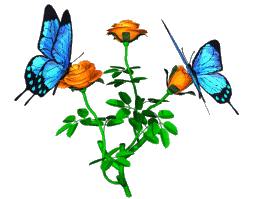 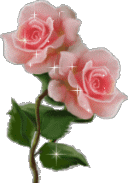 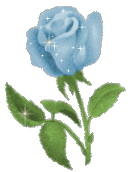